CÔNG NGHỆ 3
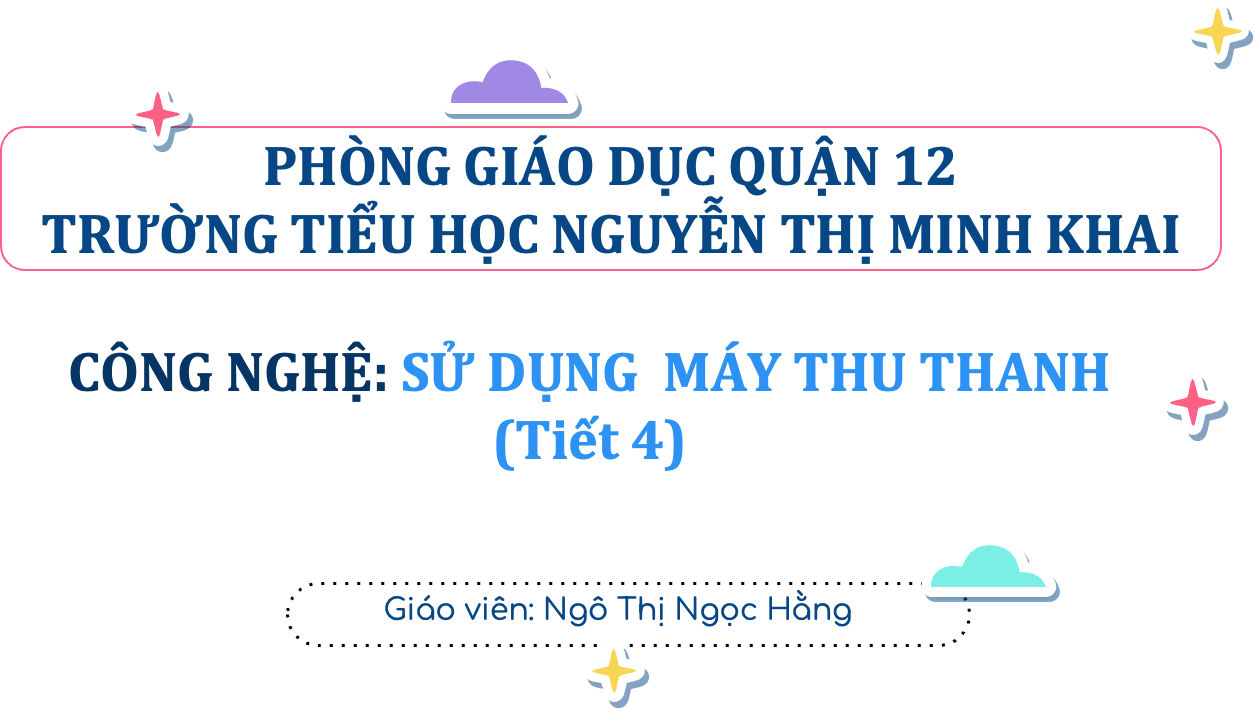 Kể tên một số 
chương trình phát thanh em đã được biết?
SỬ DỤNG 
MÁY THU THANH 
(Tiết 4)
Hoạt động 1 
Sử dụng máy thu thanh
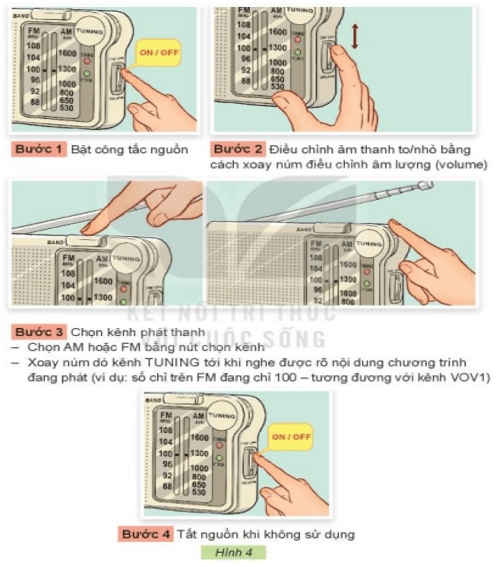 Nhiệm vụ: Quan sát hình và nêu các bước cần thực hiện khi sử dụng máy thu thanh
Các bước thực hiện
Bước 1: Bật công tác nguồn
Bước 2: Điều chỉnh âm thanh to / nhỏ
Bước 3: Chọn kênh phát thanh
Bước 4: Tắt nguồn khi không sử dụng
Thực hành sử dụng máy thu thanh
Nhiệm vụ: Em cùng bạn thực hành chọn kênh phát thanh dưới đây theo các bước đã nêu ở Hình 4, nói về nội dung chương trình đang phát.
Hình thức: nhóm 4; thời gian: 5 phút.
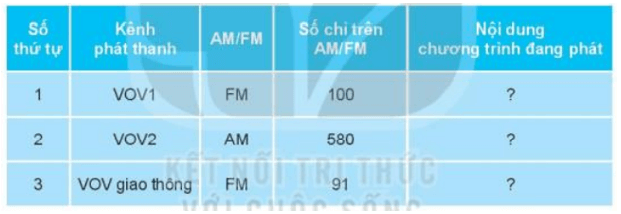 SUY NGẪM

Em đã học được những gì trong tiết học này? 

Bài học này giúp ích gì cho em?
Great Job!